Unsafe and unsupported: pregnant women in the pandemic
Ros Bragg, Director, Maternity Action 

Work and Equalities Institute: the impact of the COVID-19 pandemic on working women27 April 2021
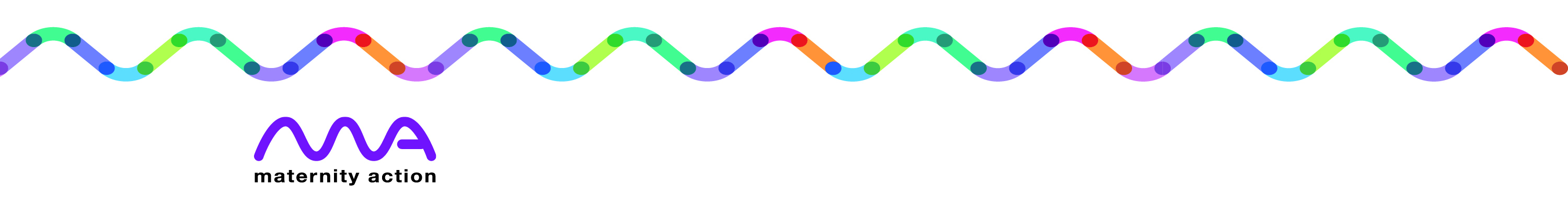 About Maternity Action
UK’s maternity rights charity dedicated to promoting, protecting and enhancing the rights of all pregnant women, new mothers and their families to employment, social security and health care.
Our in-house legal team delivers online information, advice and casework on employment rights, social security and migrant entitlements to subsistence and healthcare.
Advise 3,000 women and parents each year.
Policy and campaigning work
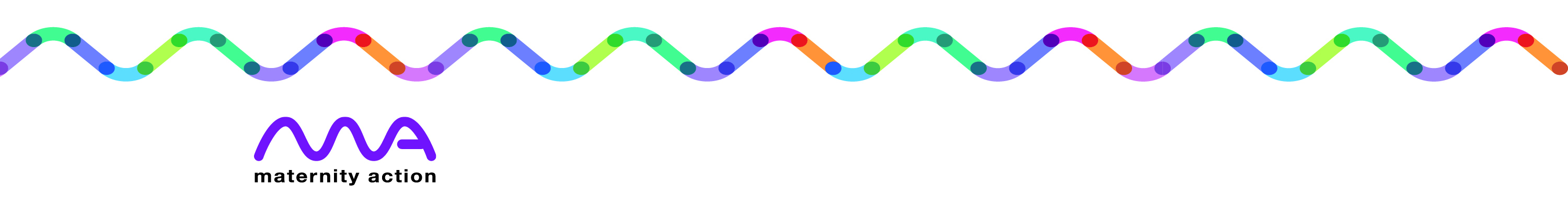 Safe working conditions
Significant problems with health and safety protections for pregnant women prior to the pandemic.
Pregnant women declared to be a ‘clinically vulnerable group’ and advised to follow strict social distancing.  Distinct from ‘clinically extremely vulnerable’ group which received additional supports.
Increased risk of serious illness from 28 weeks pregnancy or underlying health conditions.  
Widespread poor practice by employers: women placed on unpaid or badly paid leave rather than paid maternity suspension or furlough; women required to attend work without additional measures.
Lack of guidance
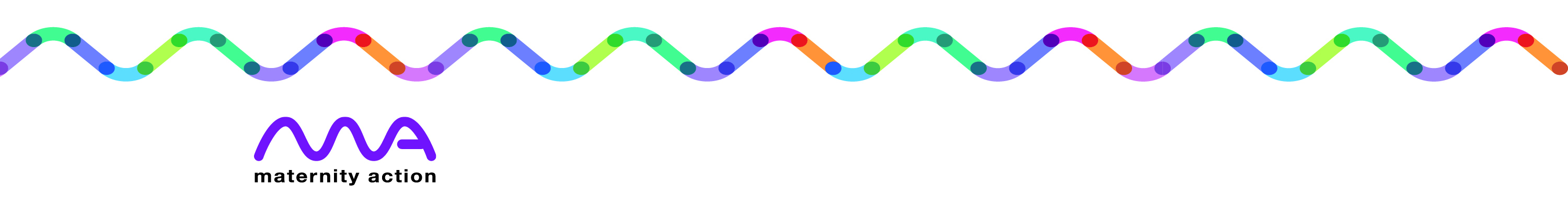 Support schemes
Coronavirus Job Retention Scheme (CJRS) guidance did not mention pregnant women.  Many employers thought that pregnant women were ineligible for fulough.
CJRS criteria excluded or disadvantaged women returning from maternity leave.
Self-Employed Income Support Scheme offered reduced support for women who had taken time out to recover from the birth and care for a new baby.
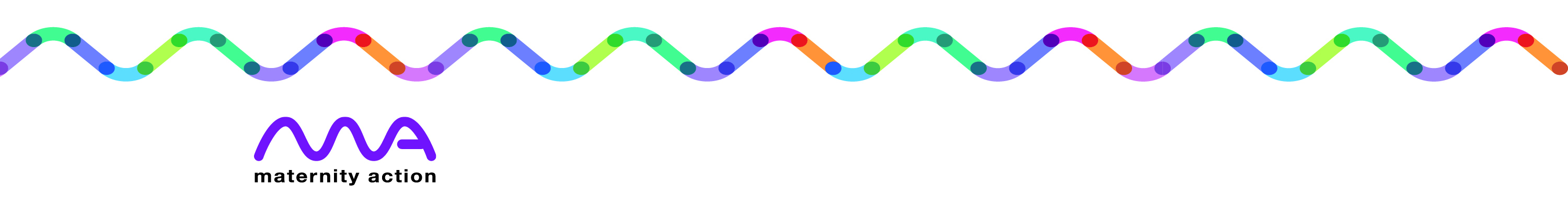 Discrimination in the economic downturn
High levels of pregnancy and maternity discrimination prior to the pandemic.
High levels of pregnancy and maternity discrimination in redundancy processes in the pandemic.
Current legal protections are largely ineffective.
Government has dragged its feet on promised changes to strengthen redundancy protections for pregnant women and new mothers.
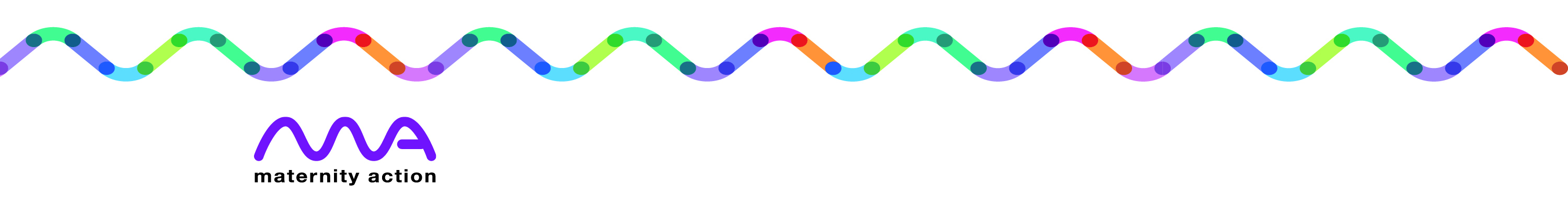